PRESENTACION ANTE LA RED DE  FUNCIONARIOS DE ENLACE PARA LA PROTECCION CONSULARCiudad de Panamá, Panamá, 19 de junio del 2012
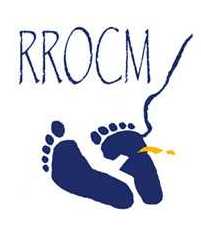 Acceso a la justicia
La población migrante carece de defensa técnica cuando enfrenta procesos administrativos, cuasi jurisdiccionales o judiciales.  

Se hace necesario mejorar la intervención de las  oficinas consulares en  favor de connacionales en el Estado receptor facilitando  asesorías, representación  y/o  acompañamiento
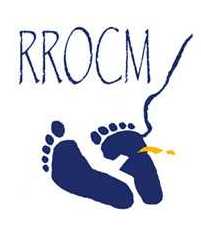 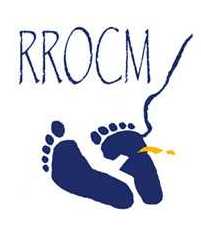 Opciones a considerar
Expresamos nuestra preocupación en el mecanismo que algunos Estados a través de sus consulados están impulsando en la generación de alianzas con bufetes particulares, el riesgo de este accionar puede permitir que se deleguen por completo las tareas de protección consular ampliamente desarrolladas a partir de la opinión consultiva No. 16 (garantía al debido proceso). 
 
Se exhorta a los países participantes de la CRM a considerar la adopción de la figura del agregado laboral, para orientar a connacionales en el país de empleo y proveerles información útil  para su adecuado desempeño laboral y salvaguarda de
   sus derechos
Buena práctica…..
Hemos observado que los Estados han ampliando sus redes consultares a través de la generación de consulados mixtos en México, instamos a ampliar la red consular en Estados Unidos y en los países de tránsito y destino a favor de favorecer la atención a las poblaciones migrantes.
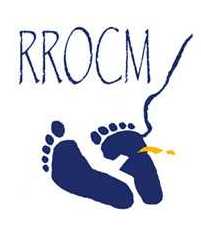 Coordinación interinstitucional
Se constata la existencia de migrantes, adultos, niñas y niños, que han quedado sin los medios necesarios para retomar su viaje o  para retornar a su país de origen,  lo que demanda la ayuda humanitaria de consulados en los países de tránsito. 

Vemos con preocupación que debido a las competencias de la protección consular, no se estén generando mecanismos en los Estados para el seguimiento a las poblaciones migrantes, en sus procesos de reinserción, atención y protección. Consideramos que si bien el seguimiento esta fuera de la competencia de los consulados, se deben de generar mecanismos de coordinación y traslado de información a instancias que puedan asegurar la protección de las personas migrantes a favor de procurarles la generación de una mejor vida.
Sigue….
Manifestamos nuestra preocupación por la falta de disposiciones de los Estados a favor de alimentar los presupuestos asignados a los consulados, hemos observado que estos muchas veces son los canales de recaudación económica (pago de trámites) y no se les reconocer ningún porcentaje de lo recaudado para garantizar recursos que puedan fortalecer el trabajo consular.
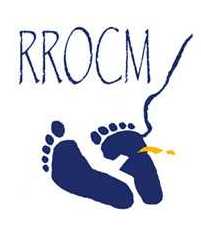 Desprotección de funcionarios consulares
El ejercicio de la función consular eventualmente también expone la integridad de los funcionarios consulares,  sin que existan previamente definidas medidas de protección o en el mejor de los casos, protocolos de seguridad
    
    Convendría explorar la aplicabilidad de mecanismos de protección a defensores de derechos humanos a favor de funcionarios consulares. La RROCM puede facilitar información, capacitación  y socializar experiencias concretas en este campo.
Protección consular a Niñez y Adolescencia
Si bien los países han aplicado el protocolo de devolución de niñez y adolescencia, mismo que tiene en su seno el espíritu de cumplir el interés superior del niño, hemos observado que el cumplimiento de este protocolo termina en la entrega de menores a sus familiares, en ese sentido coincidimos con algunas iniciativas de los Estados de darle seguimiento y monitoreo a la reinserción de la niñez y adolescencia a las familias, por lo que instamos a los estados a generar mecanismos que conlleven la vinculación de instancias de gobierno en la generación de apoyos y atención a las familias que apueste al fin supremo de privilegiar el interés superior del niño.
Sigue….
Manifestamos la preocupación de no protección a la  niñez y adolescencia que han regresado a sus familias en condición de mayor vulnerabilidad (amputaciones, enfermedades, desnutrición, necesidad de atención psicosocial)  así también de quienes a su regreso no cuentan con familia para su reinserción.
Procesos de regularización
Se han generado en distintos Estados procesos de regularización y documentación a poblaciones migrantes en condición irregular, sin embargo a pesar de proveer garantías mínimas en un tiempo determinado, estas se hacen insuficientes  para garantizar la protección de las poblaciones migrantes e integrarlas a las sociedades. Proponemos que ante estas nuevas experiencias de regularización se generen monitoreos y evaluaciones de los impactos que puedan tener en las poblaciones estos procesos de regularización.

Hemos observado con preocupación que algunos Estados no han ratificado el convenio de la Haya sobre supresión de auténticas -la Apostilla-, instamos a los gobiernos a realizar esta ratificación.
Sigue…
Hemos observado que en algunos Estados miembros de la región existen limitantes para el acceso a los servicios consulares:
acceso de la documentación nacional requerida para la regularización
acercamiento de los servicios consulares a la población.
Se hace necesario generar los mecanismos con Estados Unidos para la discusión de la ley de migración integral a favor de la protección de las poblaciones migrantes, en la medida que esta discusión avance consideramos importante el otorgamiento del TPS a Guatemala, quien al igual que los países de Centroamérica que  ya gozan de este estatus llena los requisitos para la obtención de este beneficio.
Identificación de personas desaparecidas
Desde las organizaciones de Sociedad Civil se han generado procesos de identificación de cadáveres y localización de migrantes no localizados en el territorio mexicano, con la participación de los Estados. Instamos a dar seguimiento a estas experiencias para proyectar procesos de institucionalización
Observamos con preocupación la discrecionalidad con que se han identificado y repatriado cadáveres de migrantes, instamos a los Estados a generar un protocolo de identificación de cadáveres a través de la generación de un banco de datos de migrantes no localizados –MNL- y la aplicación de muestras de ADN que permitan la identificación de los cadáveres, en ese sentido es importante que los Estados contemplen en sus presupuestos recursos económico que posibiliten la construcción de este protocolo, la repatriación de los cadáveres, entrega y resarcimiento a los familiares. A favor de contribuir con la construcción de este protocolo a través de la RROCM se puede compartir el “Convenio de Cooperación Interinstitucional para la creación de mecanismos de intercambio de información sobre migrantes no localizados y cuerpos no identificados”